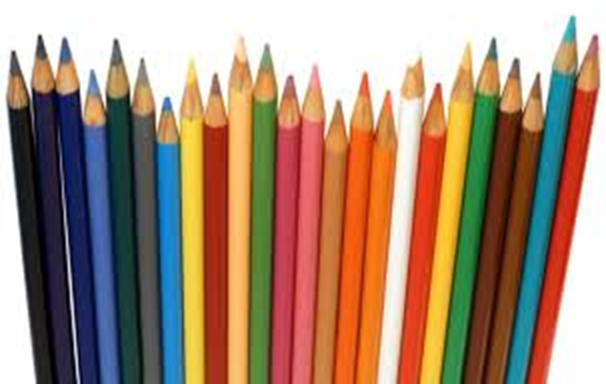 Gambar Konstruktif
Dosen: I. ALIF SIREGAR
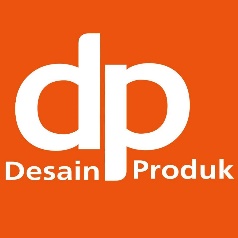 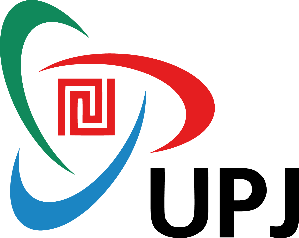 2 Point Perspective
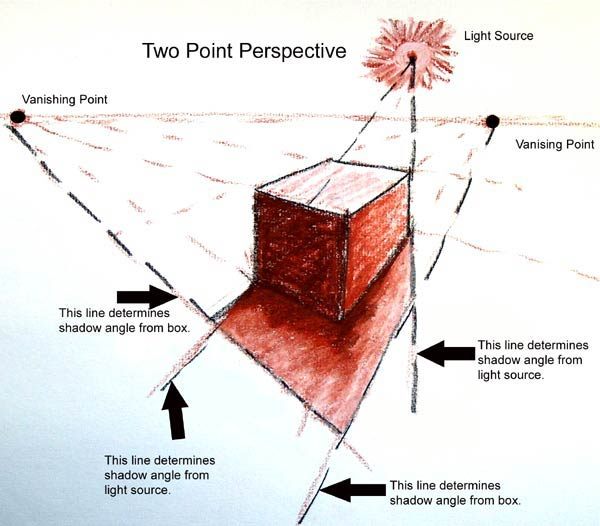 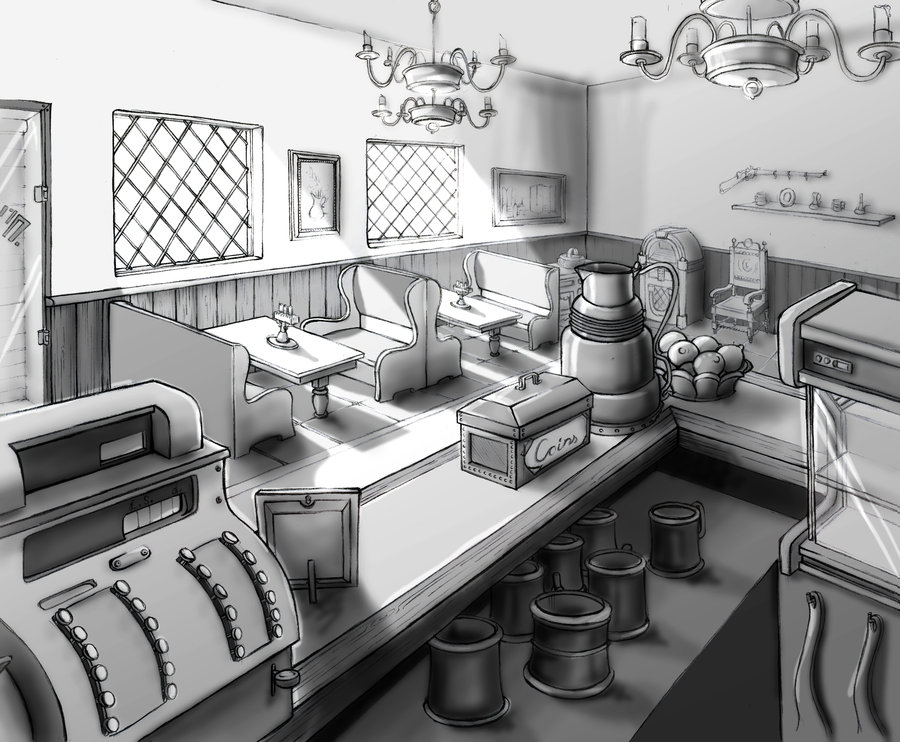 2 PT EXAMPLES
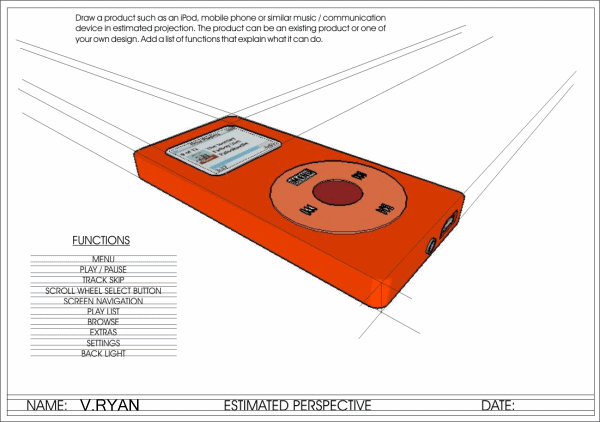 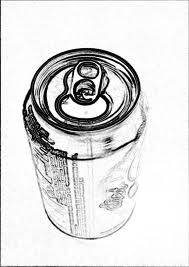 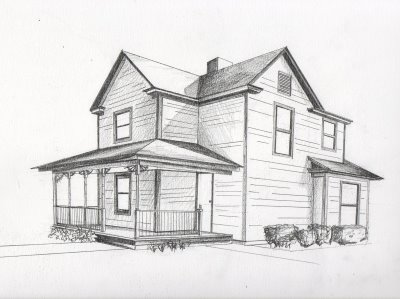